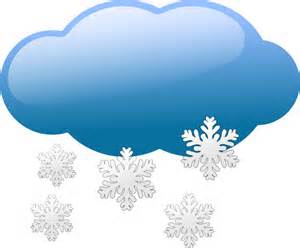 5th Grade Science Chp. 9
Weather
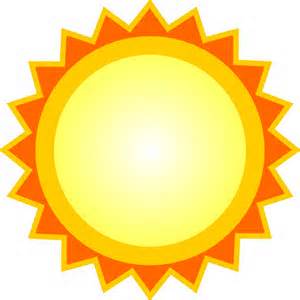 Words to Know
Troposphere – 
The layer of the atmosphere closest to the earth’s surface. 
Relative Humidity – 
The amount of water vapor in the air compared with the total amount of water vapor that air can hold at that temperature.
Layers of Earth’s Atmosphere
Troposphere – 1st layer of atmosphere where all weather occurs. 
Stratosphere – 2nd layer of atmosphere where the ozone layer and jet stream are located. 
Mesosphere – 3rd layer of atmosphere where meteors burn up. 
Thermosphere – 4th layer of atmosphere where the TV and radio signals occur from satellites. 
Exosphere – 5th layer of atmosphere where space begins.
Layers of Earth’s Atmosphere
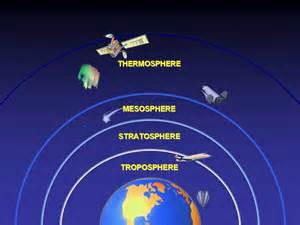 The Composition of the Atmosphere
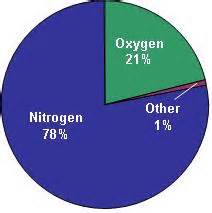 The Water Cycle
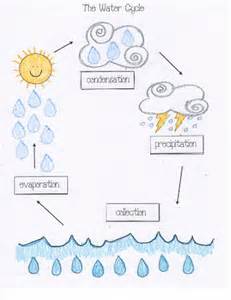 The Water Cycle
The Water in the Oceans evaporate, 
Turn into water vapor and condensate, 
When the clouds are full it precipitates, 
And the cycle starts over again, mate.
The Carbon Dioxide Cycle
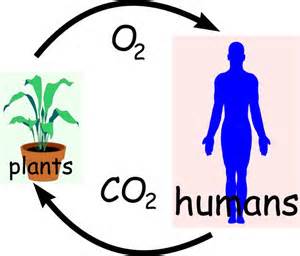 Global Warming
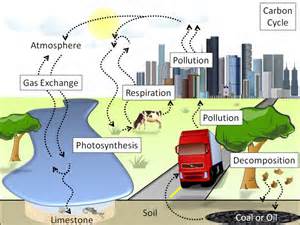 Global Warming
The production of excess Carbon Dioxide which causes the depletion of the ozone layer.  When this happens  more ultraviolet  light  reaches  the  Earth’s surface  causing  the atmosphere  and water  to  increase  in  temperature.  
Effects – Melting of Glaciers, Flooding, changes in climate and animal habitats, etc.
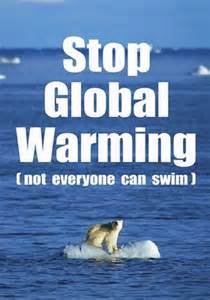 4 Conditions that make up weather
Air  temperature 
Air pressure 
Wind 
Water
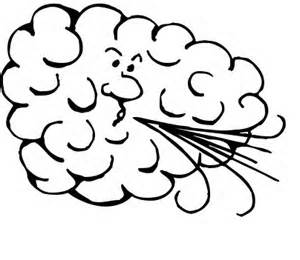 What causes Air Pressure?
What causes air pressure?
Air pressure is caused by the weight of the air itself.
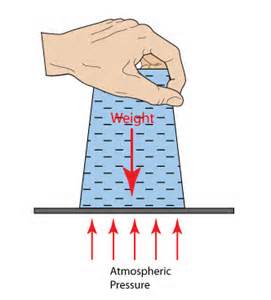 What causes                          wind?
What causes wind?
Wind is caused by the difference in air pressure and air temperature.     
Wind is also caused by the movement from regions of high pressure to low pressure.
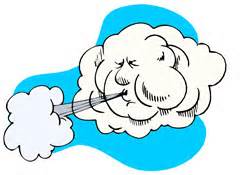 Rules of Weather
When warm air meets cold air, it’s the battle of the winds. 

Warm air rises, cold air sinks.
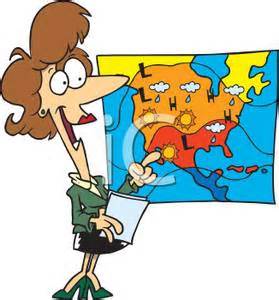 Vocabulary – Lesson 2
Air Mass – a large body of air that has abut the same temperature and moisture throughout. 

Front – the boundary or area of contact between two air masses.
Three types of Fronts
Cold Front 
Warm Front 
Stationary Front
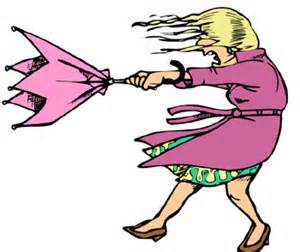 4 Types of Air Masses
Dry Polar – Fairbanks, Alaska
Moist Polar  – Juneau, Alaska
Dry Tropical – Palm Springs, CA 
Moist Tropical – Honolulu, Hawaii
Cold Fronts
Fronts form when one air mass takes over a slower air mass .
A cold front forms when a cold air mass overtakes a warm air mass. 
Causes storms to form along the cold front 
After the cold front passes weather becomes fair and cool sky clear with some clouds.
Warms Fronts
A warm front forms when a warm air mass overtakes a cold air mass.  
The warm air slides over the denser cold air, cirrus clouds form. 
Bring steady rains for several days. 
After a warm front passes it brings warm and cloudy weather.
Lesson 3 – Storms
Storm – a weather disturbance caused by unusual weather conditions. 
Thunderstorm – a small, local storm with tall clouds, heavy rain and thunder and lightning. 
Hurricane – a large tropical storm with winds greater than 74 miles per hour and heavy rains. 
Tornado – a small funnel of wind moving very quickly.
4 traits of Storms
Low pressure. 
Clouds.
Some form of precipitation. 
Strong Winds.
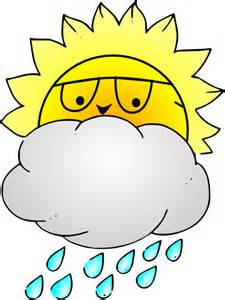 5 Characteristics of Thunderstorms
Tall clouds. 
Heavy rains. 
Thunder and lightning. 
Form along cold fronts. 
Small local storm.
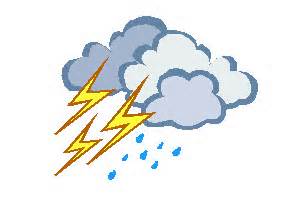 3 Traits of Hurricanes
Tropical storm. 
High winds – greater than 70 mph. 
Heavy rainfall – causes flooding.
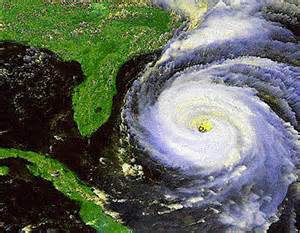 Tornadoes
Forms from thunderstorms.
Most dangerous type of storm. 
Highest wind speed. 
Funnel of quickly spinning air.
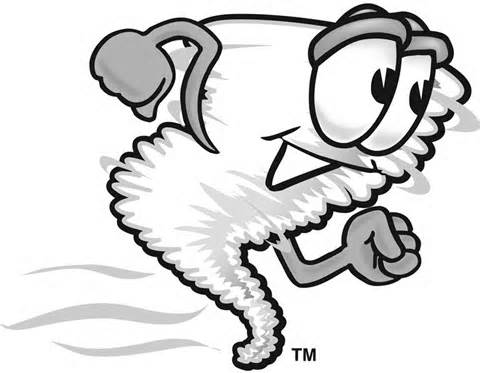 Blizzards
Drifting snow. 
Poor visibility. 
High wind. 
Heavy snowfall.
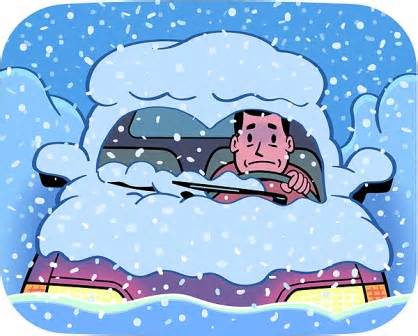 Eye of the Hurricane
Calm wind. 
Fair skies. 
Clear Weather.
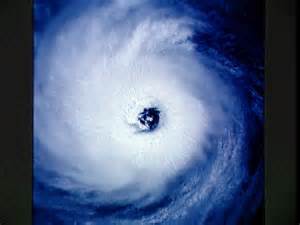 Clouds
Cumulus Clouds- 
Large white puffy clouds that generally appear during fair weather.
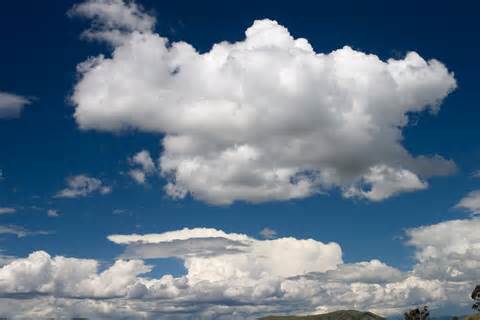 Clouds
Stratus Clouds –
Low flat clouds that stretch over the sky, creating overcast conditions.
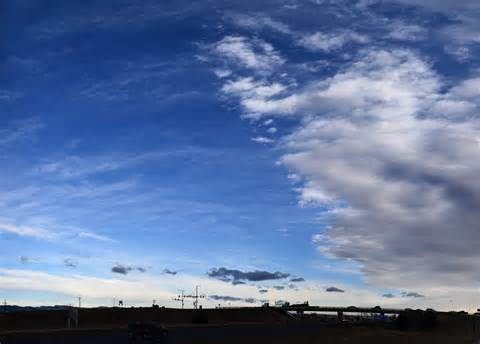 Clouds
Cirrus Clouds –
Lacy or wispy cloud that form at high altitudes, generally before a change in the weather.
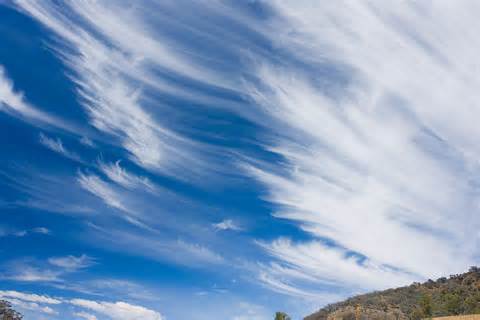